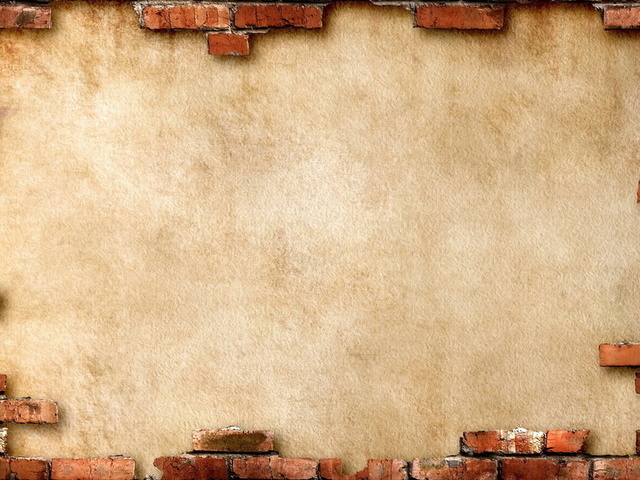 Великая Отечественная война:
итоги 
и современный взгляд
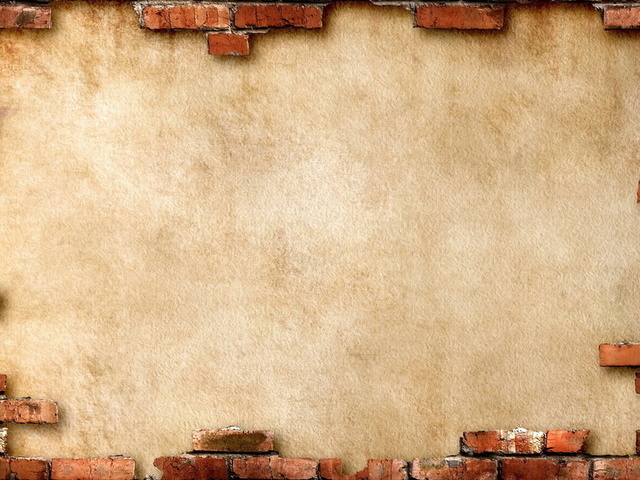 Цена войны
Человеческих жизней
27 млн. 
Городов и деревень
1710 городов и около 70 тыс. деревень
Крупных и средних предприятий
32 тыс. 
Железных дорог
48 тыс. км
Мостов
1870
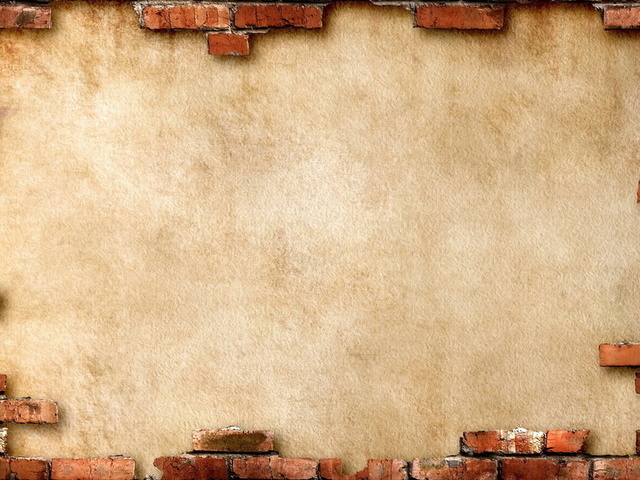 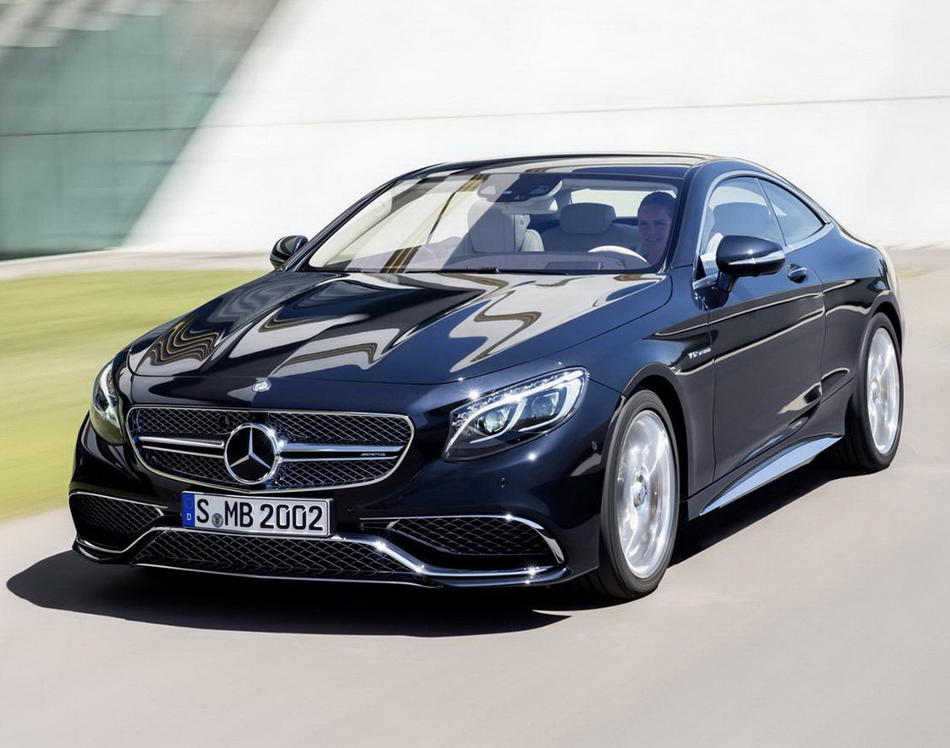 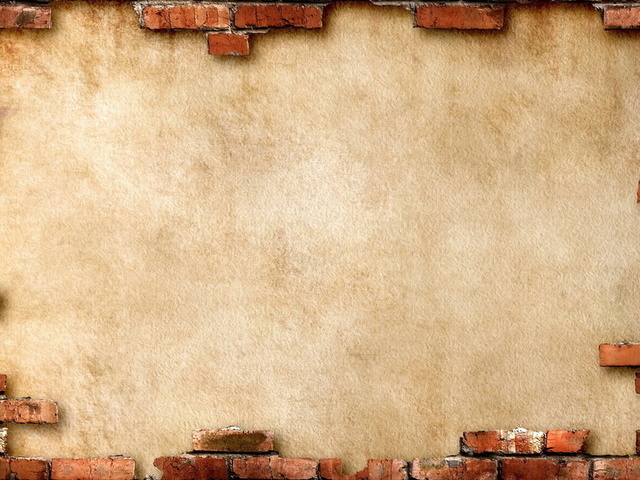 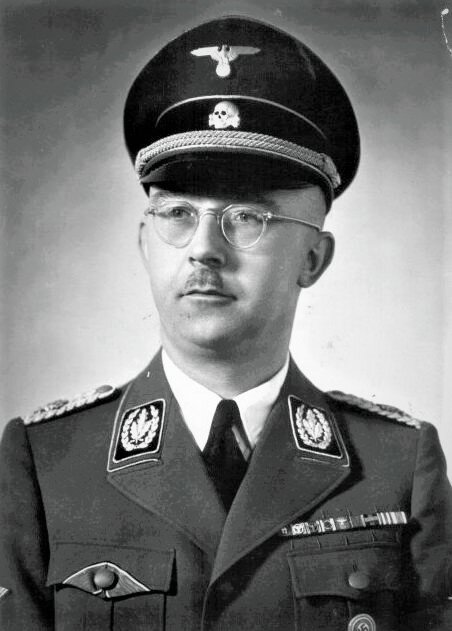 Рейхсфюрер СС
 Генрих Гиммлер
(1900-1945) – 
разработчик 
немецкого плана «Ост»
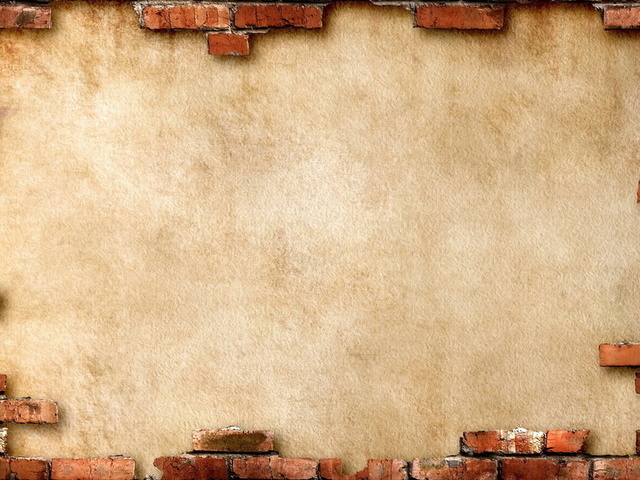 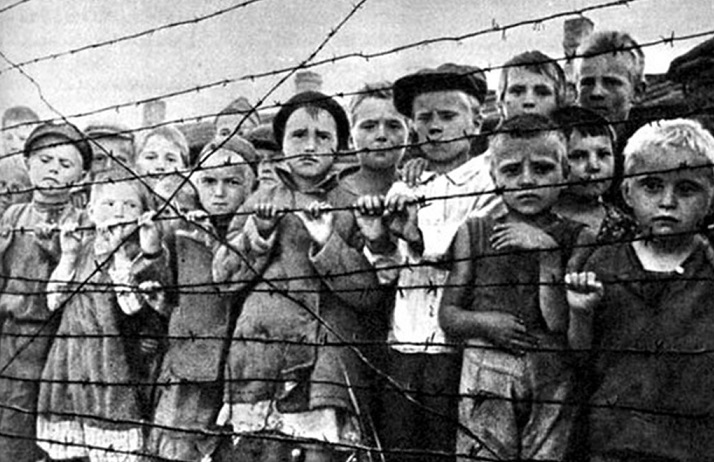 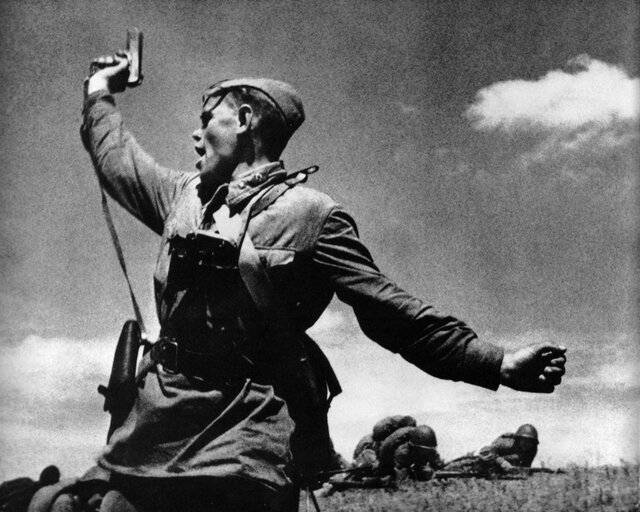 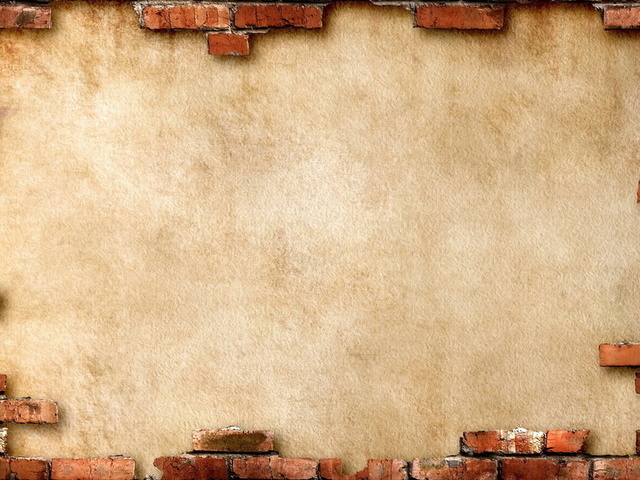 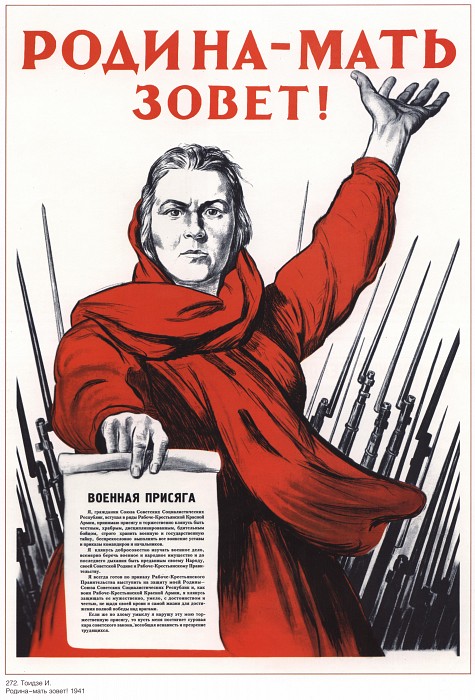 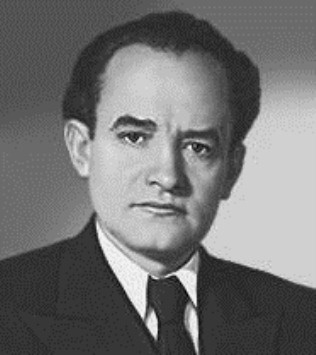 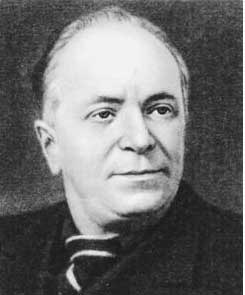 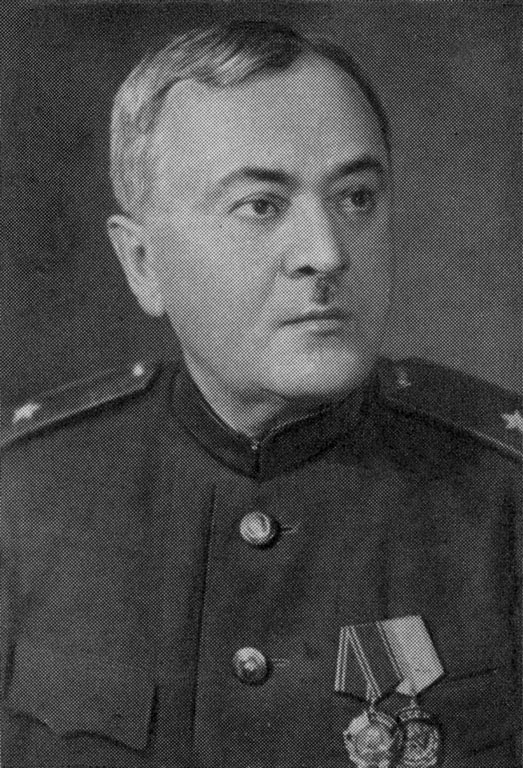 Ираклий Моисеевич Тоидзе
(1902-1985)
Василий Иванович Лебедев-Кумач
(1898-1949)
Александр Васильевич Александров
(1883-1946)
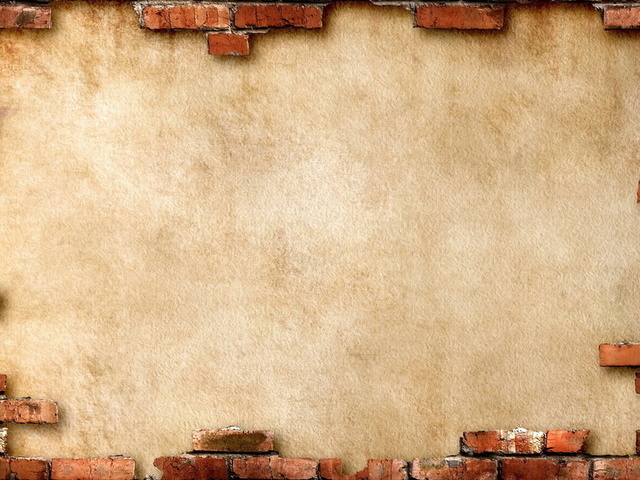 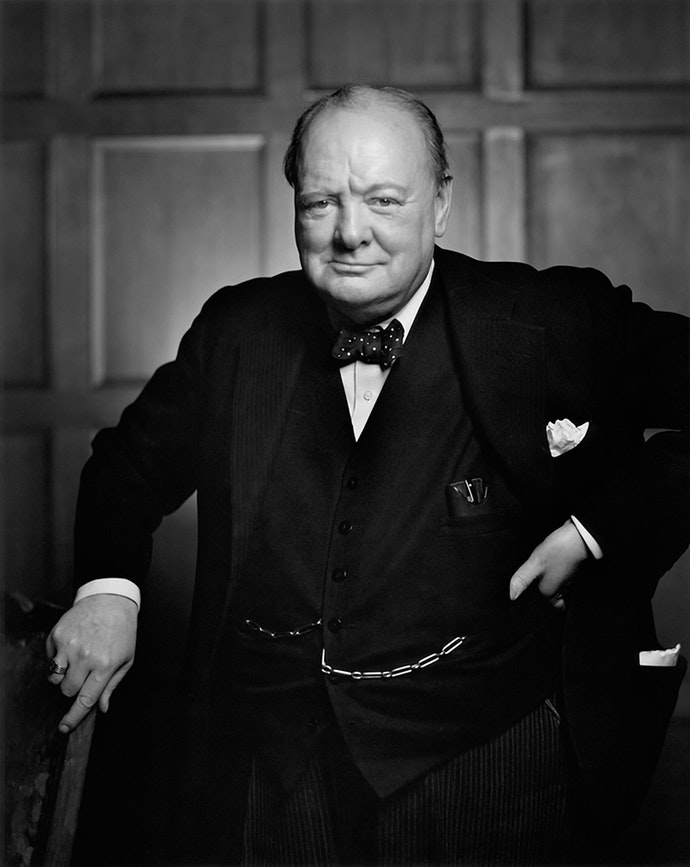 «Не было в мире такой силы, 
которая могла бы сломить и сокрушить
германскую армию и нанести ей такие
огромные потери, как это сделали
русские, Советская армия»

(Уинстон Черчилль)
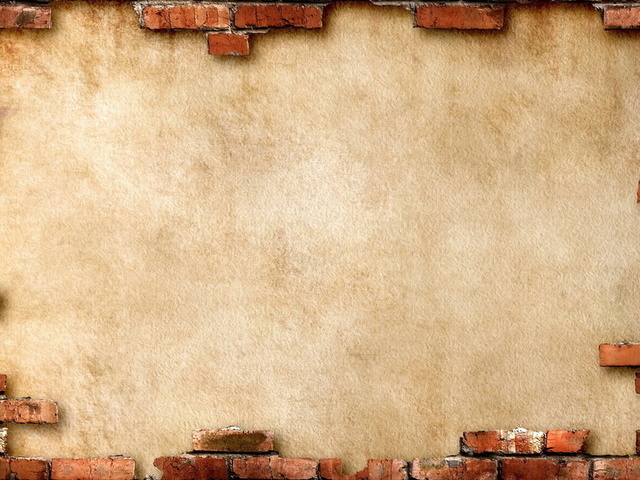 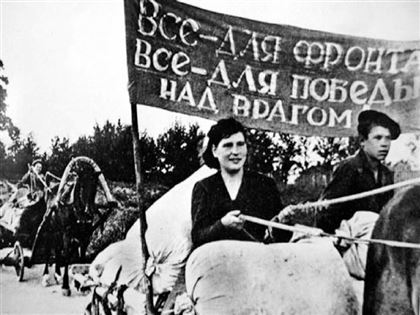 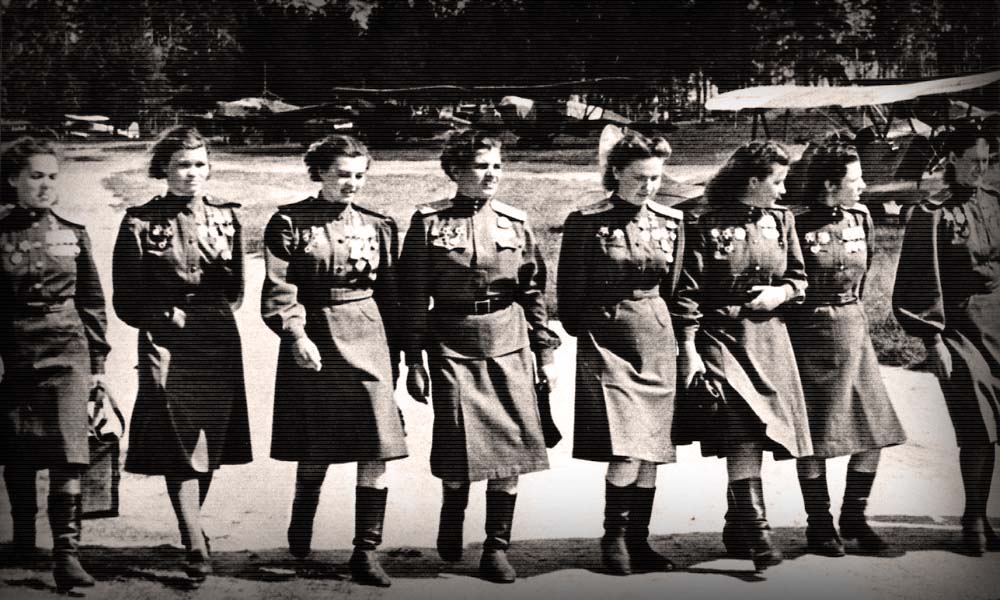 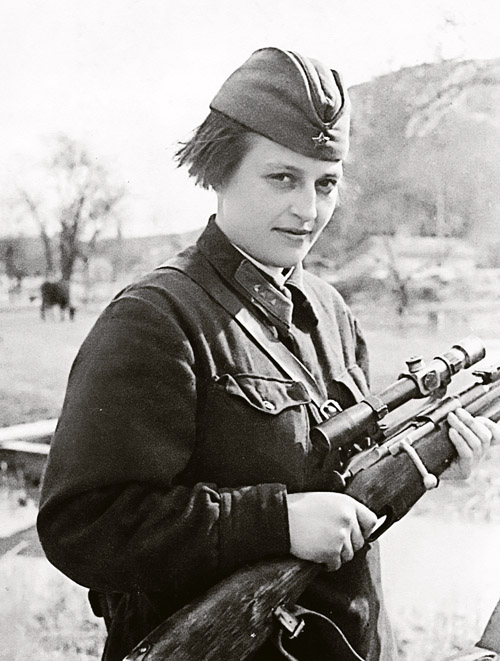 «Все для фронта!
     Все для победы!»
46-ой гвардейский женский авиационный полк
 («ночные ведьмы»)
Людмила Михайловна Павличенко
(1916-1974)
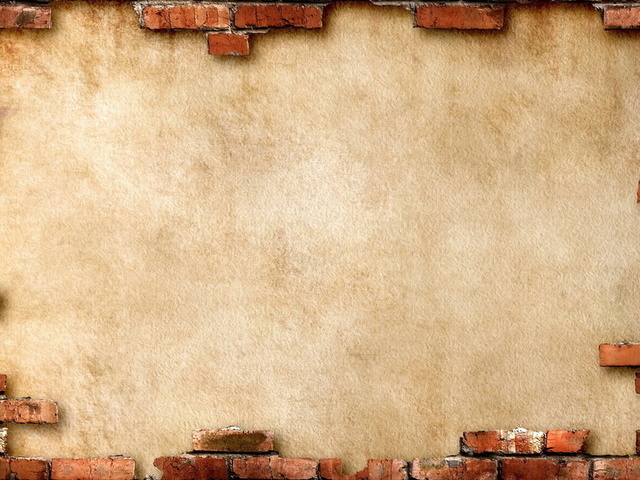 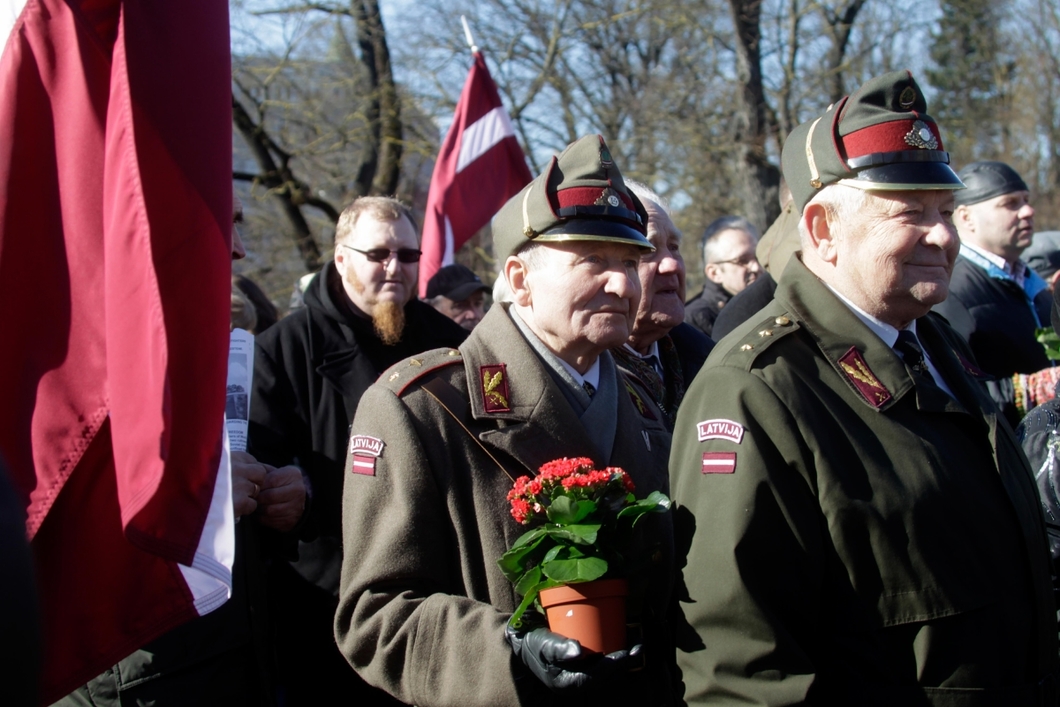 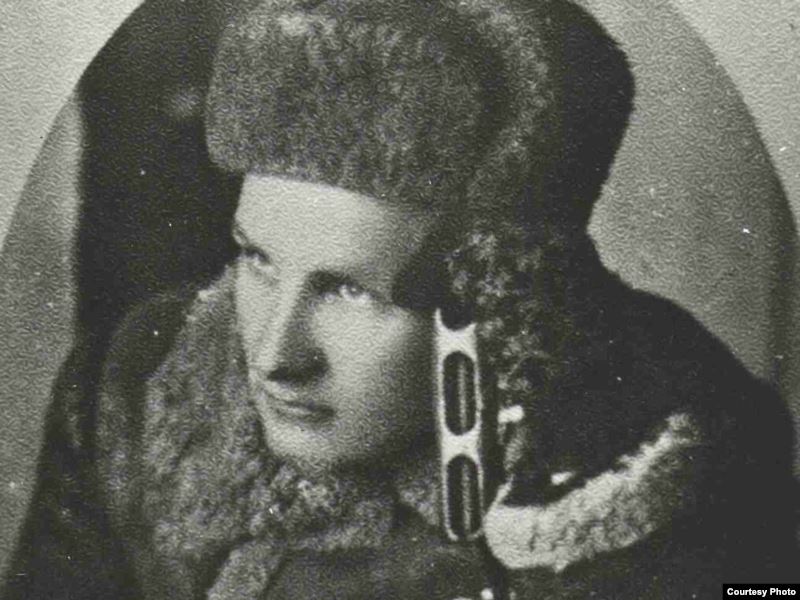 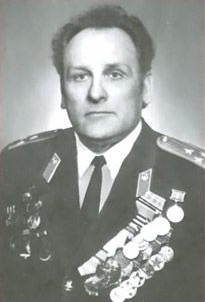 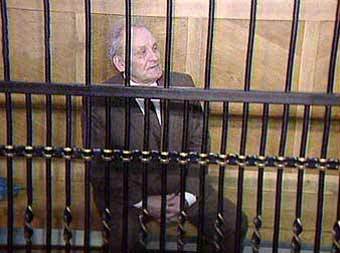 Василий 
Макарович 
Кононов
(1923-2011)
Латвийские участники воинских формирований СС
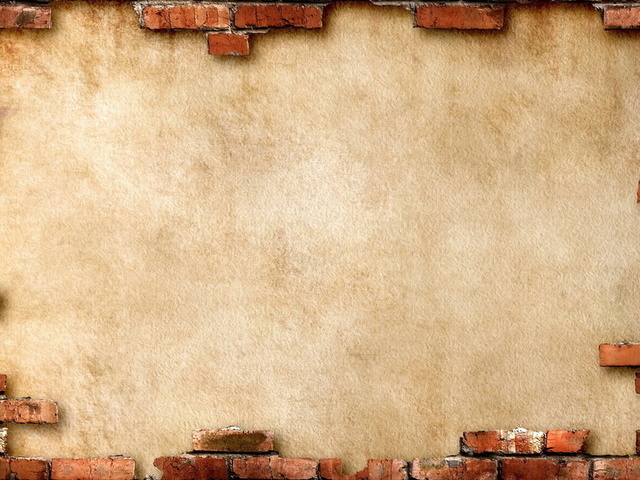 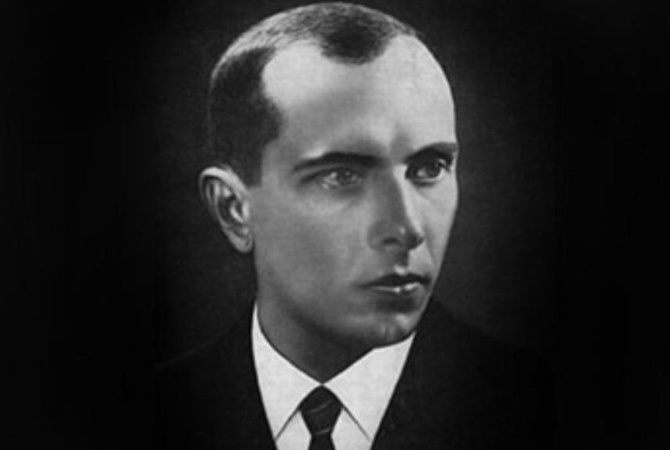 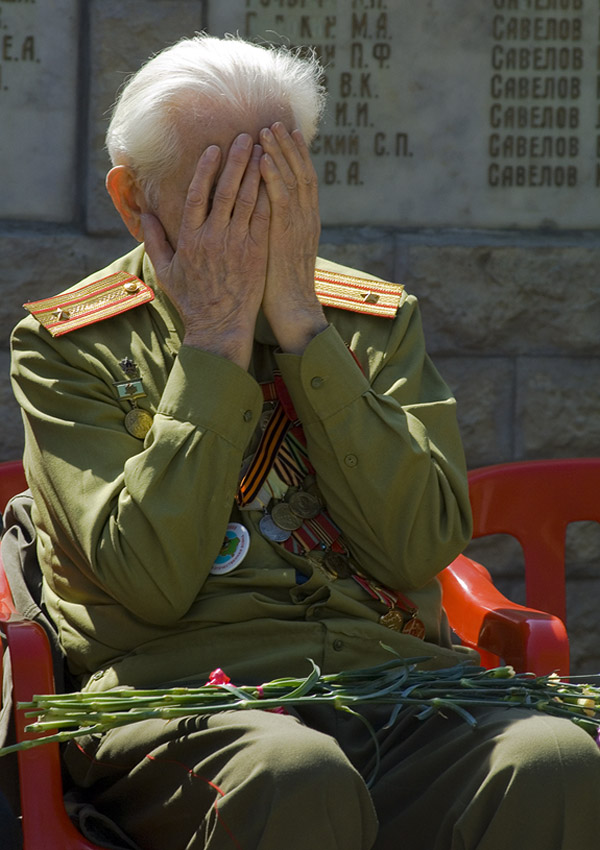 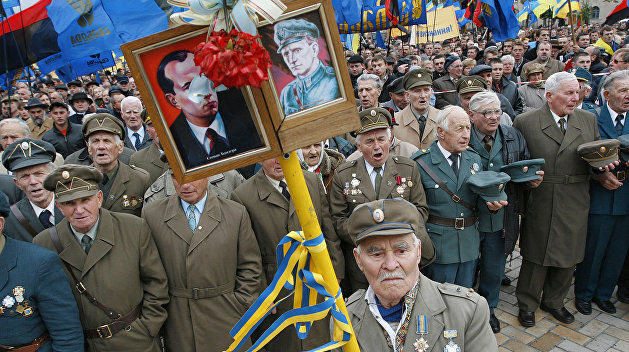 Степан Андреевич Бандера
(1909-1959)
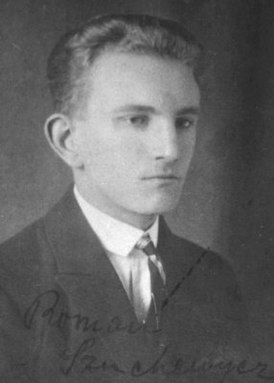 Украинские участники воинских формирований СС
Роман Иосифович Шухевич
(1907-1950)
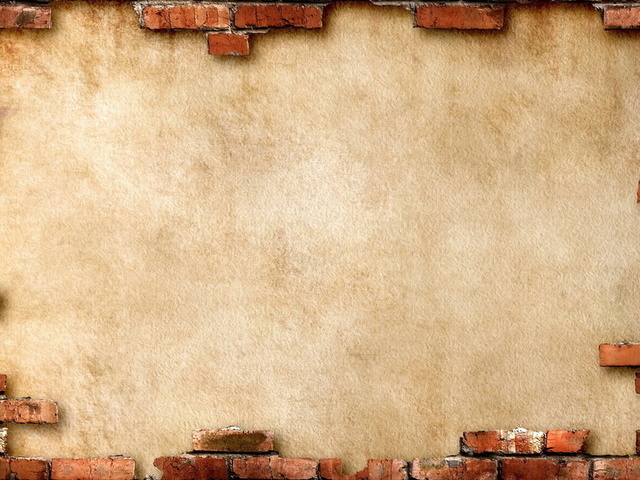 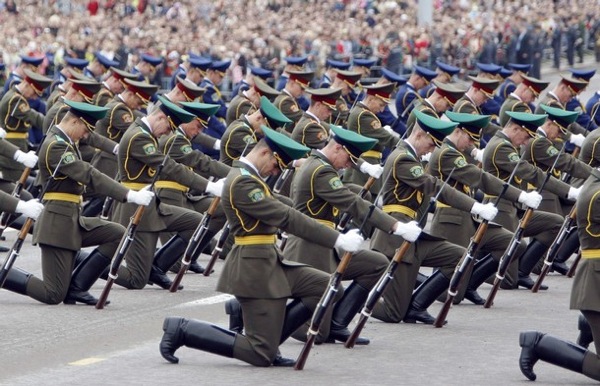 Память о подвиге 
нашего народа 
в Великой Отечественной войне –
 долг каждого гражданина 
Российской Федерации
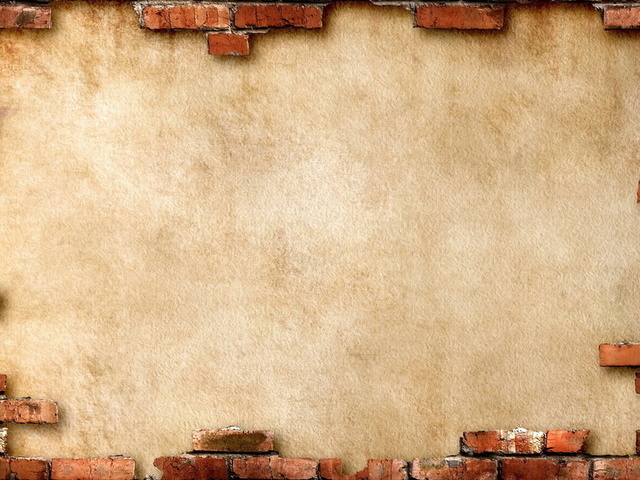 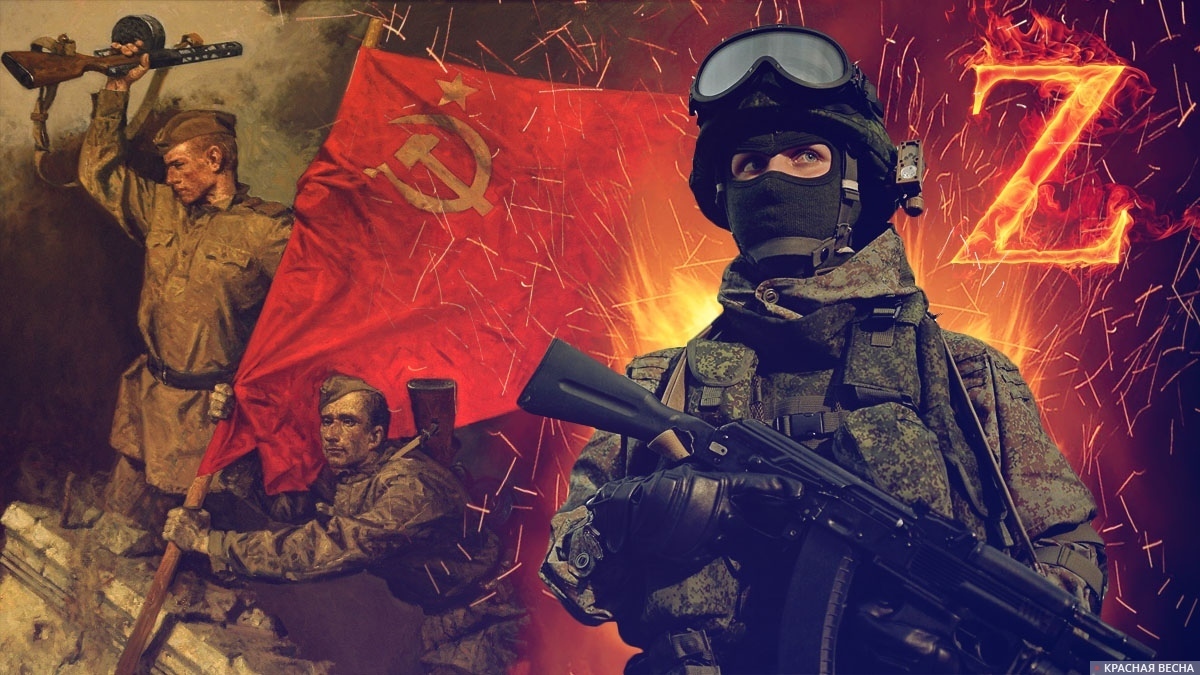 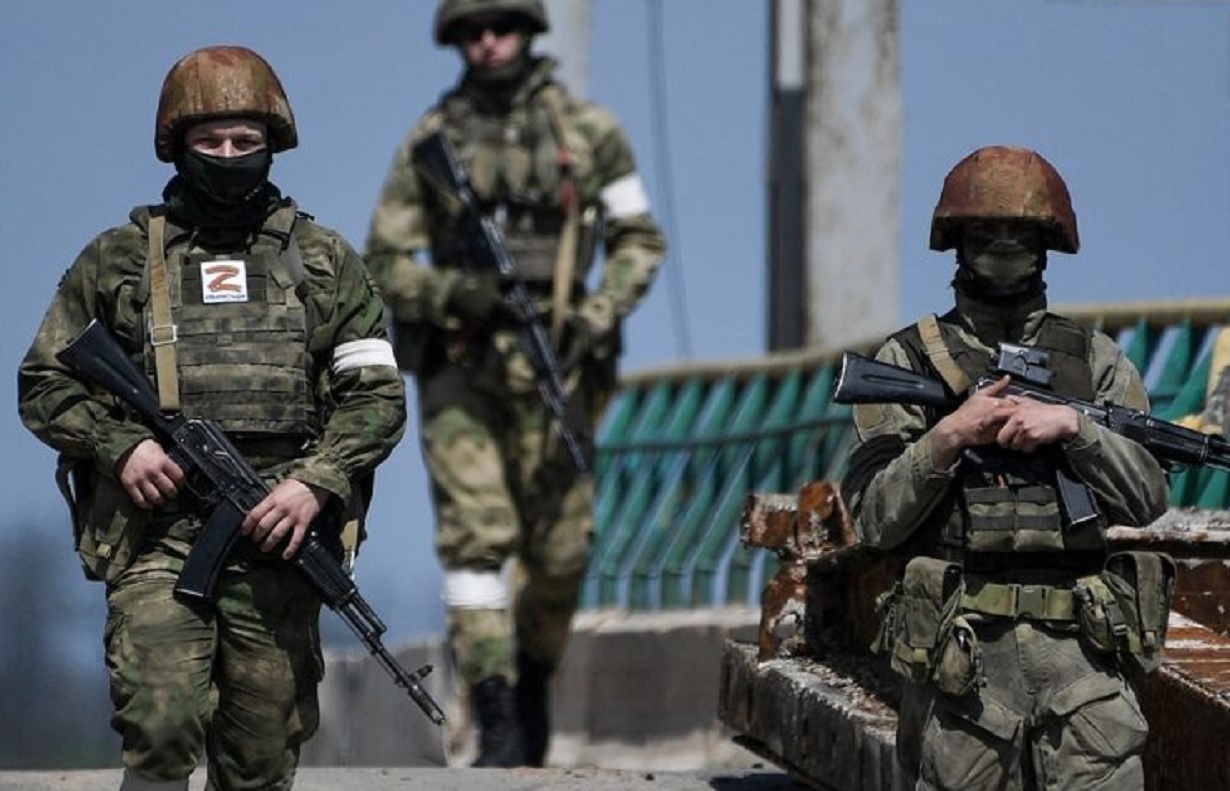 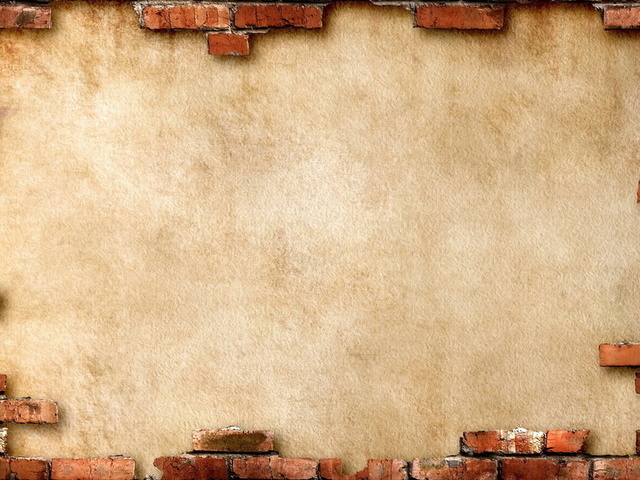 Никто не забыт, ничто не забыто!
Никто не забыт, ничто не забыто!
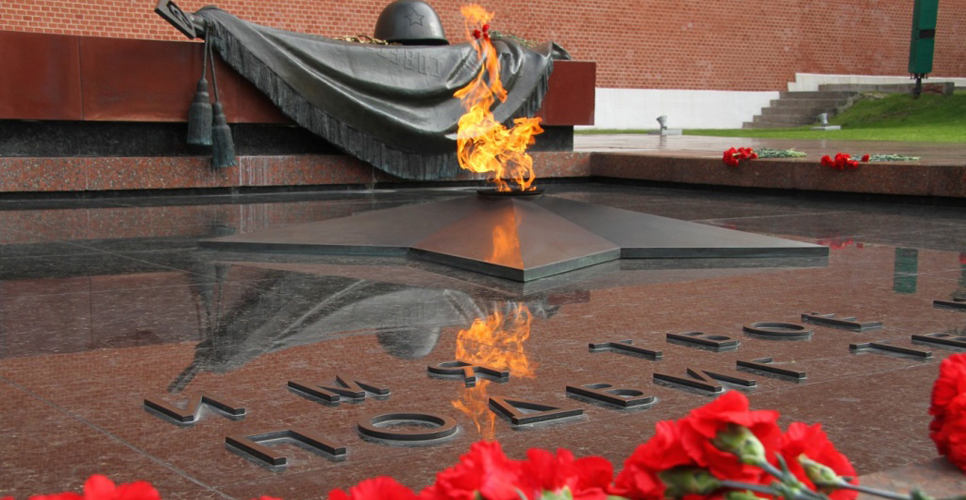 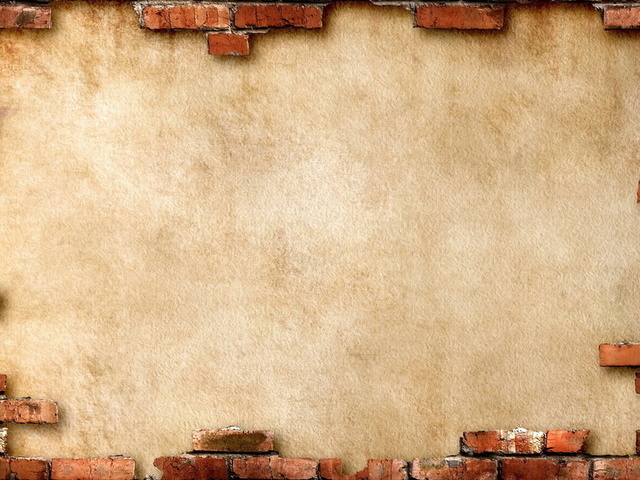 Спасибо за внимание!